PDCWG Report to ROS 

Chair: Chad Mulholland, NRG
Vice Chair: Jimmy Jackson, CPS

ROS
January 06, 2022
Report Overview & Notes
Report Overview
Meeting Minutes
BAL-001-TRE-2 FMEs and IMFR
1 FME in the month of November
Frequency Control Report
Meeting Minutes
PDCWG Meeting 12/8/2021

Reviewed two non-FMEs that occurred on
11/15/2021
11/17/2021

Reviewed one FME 
11/1/2021

Regulation and Frequency Control Reports
Frequency Measurable Events Performance
Frequency Measurable Events
There was 1 FME in November
11/1/2021 4:57:04
Loss of 540 MW generation
Interconnection Frequency Response: 771 MW/0.1 Hz
39 Resources were evaluated. These includes,
37 Generation Resources
2  Controllable Load Resources
0 Energy Storage Resources    
10 of 37 Evaluated Generation Resources had less than 75% of their expected Initial Primary Frequency Response.
7 of 37 Evaluated Generation Resources had less than 75% of their expected Sustained Primary Frequency Response.
Interconnection Minimum Frequency Response (IMFR) Performance
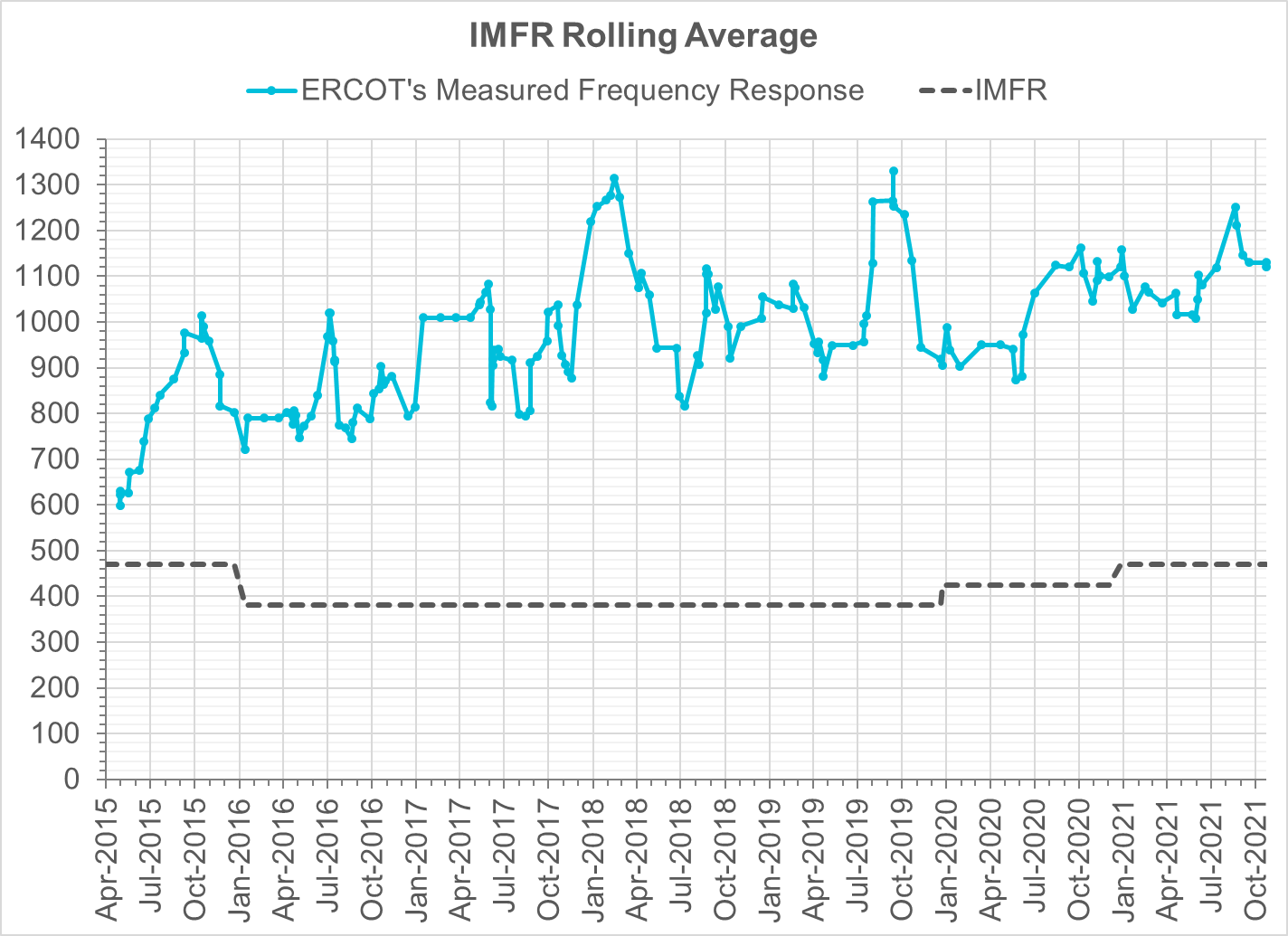 IMFR Performance currently
1120.7 MW/0.1HZ
Frequency Response Obligation (FRO): 471 MW/0.1 Hz
Questions?
November 2021
Frequency Control Report
CPS1 Performance
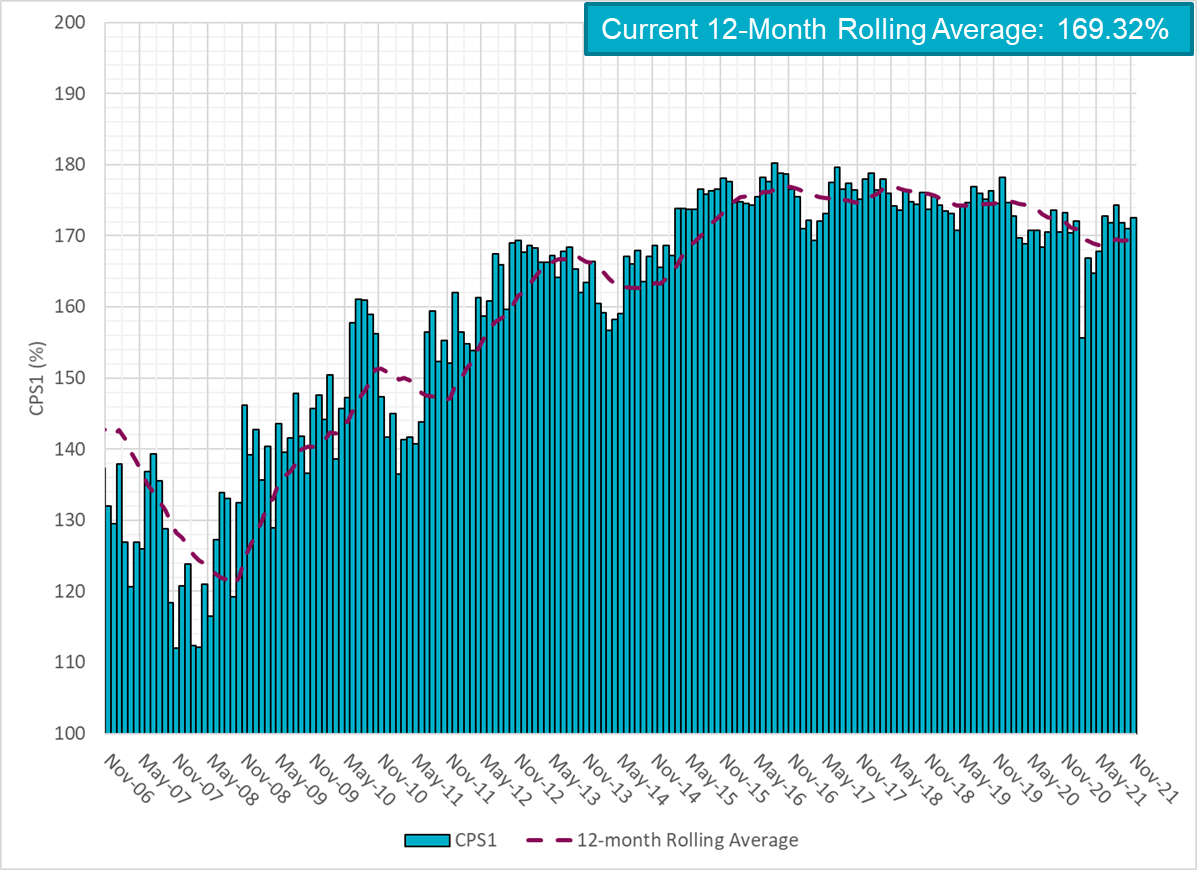 RMS1 Performance of ERCOT Frequency
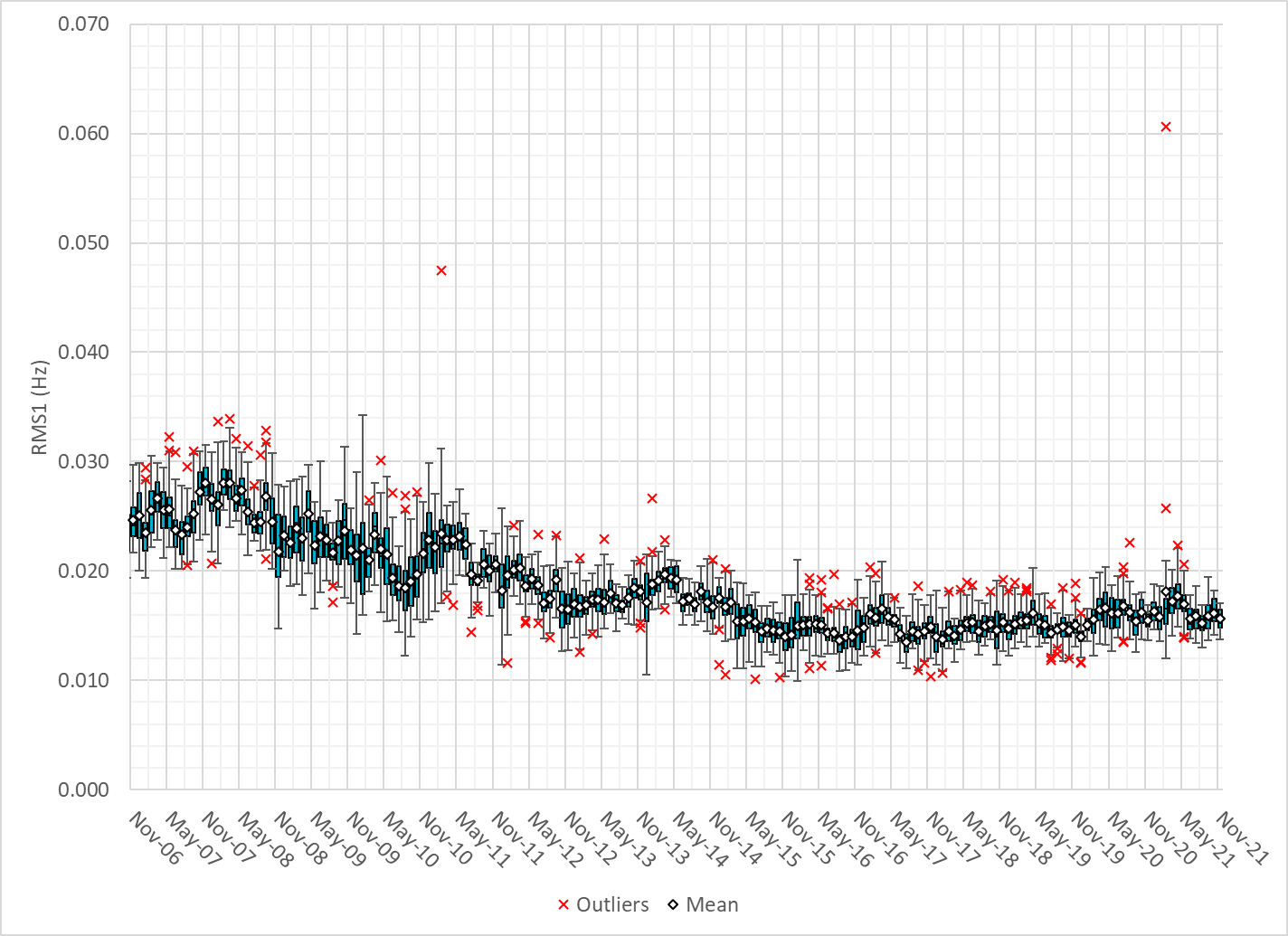 Frequency Profile Analysis
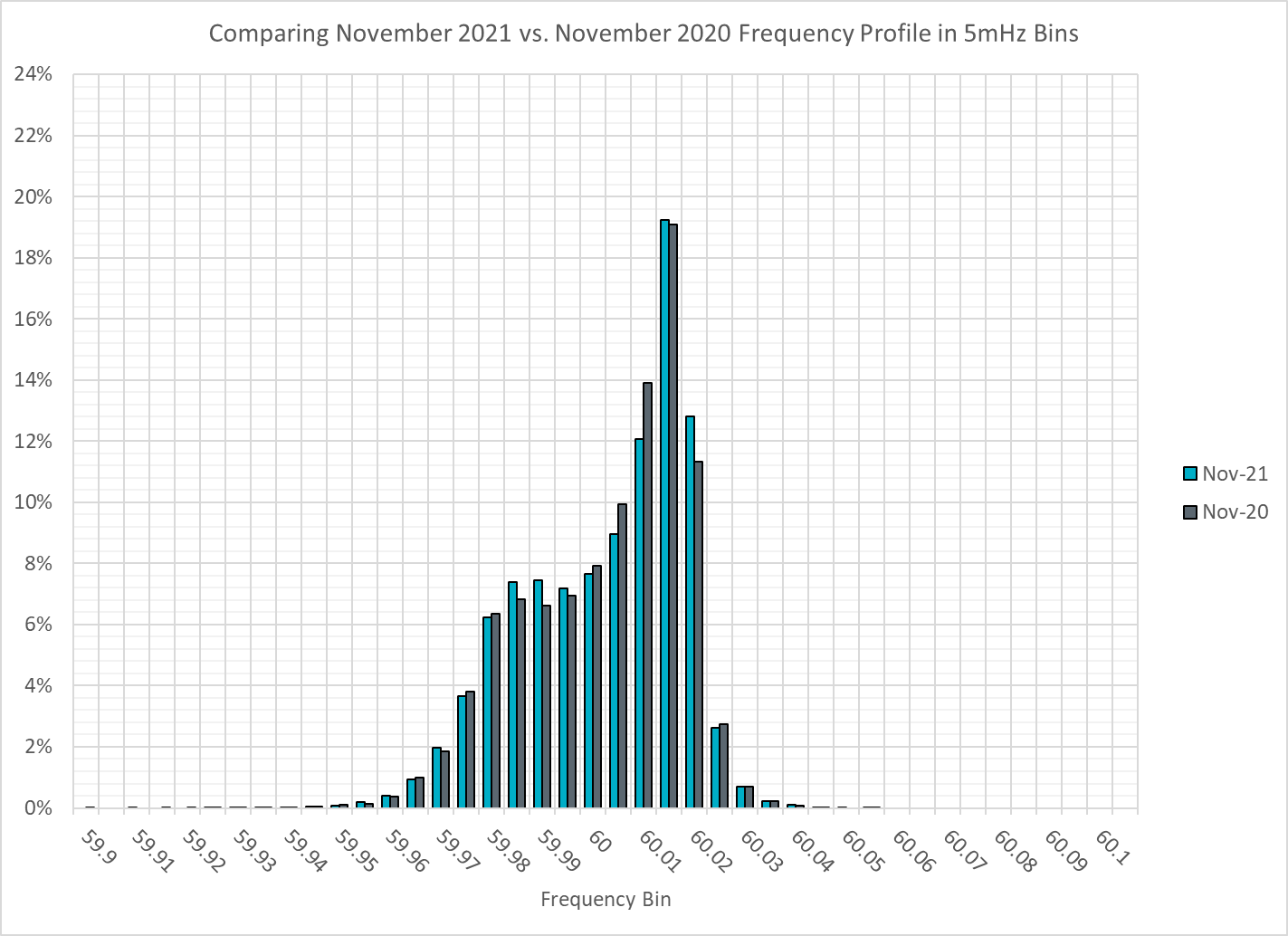 Time Error Corrections
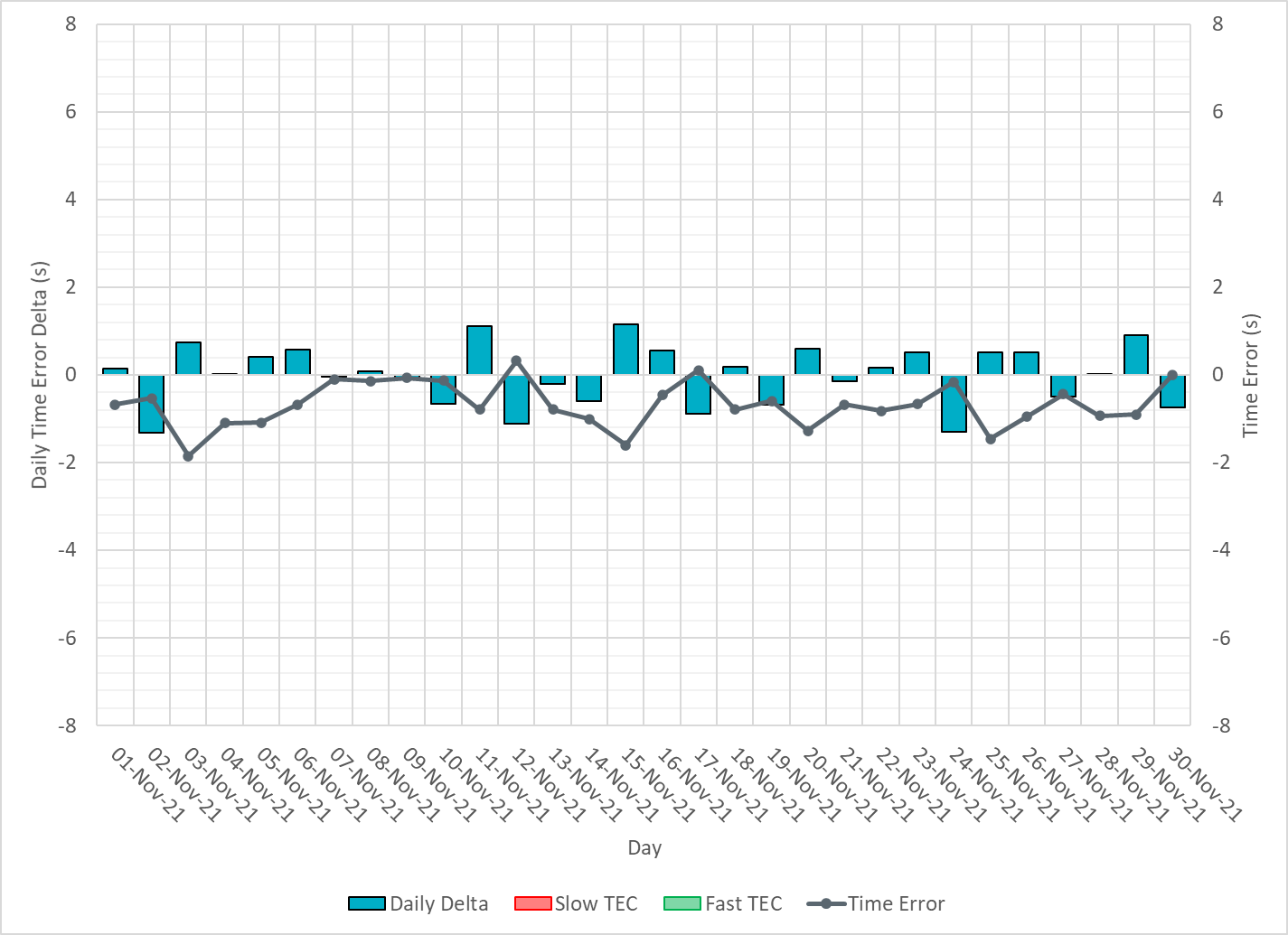 ERCOT Total Energy
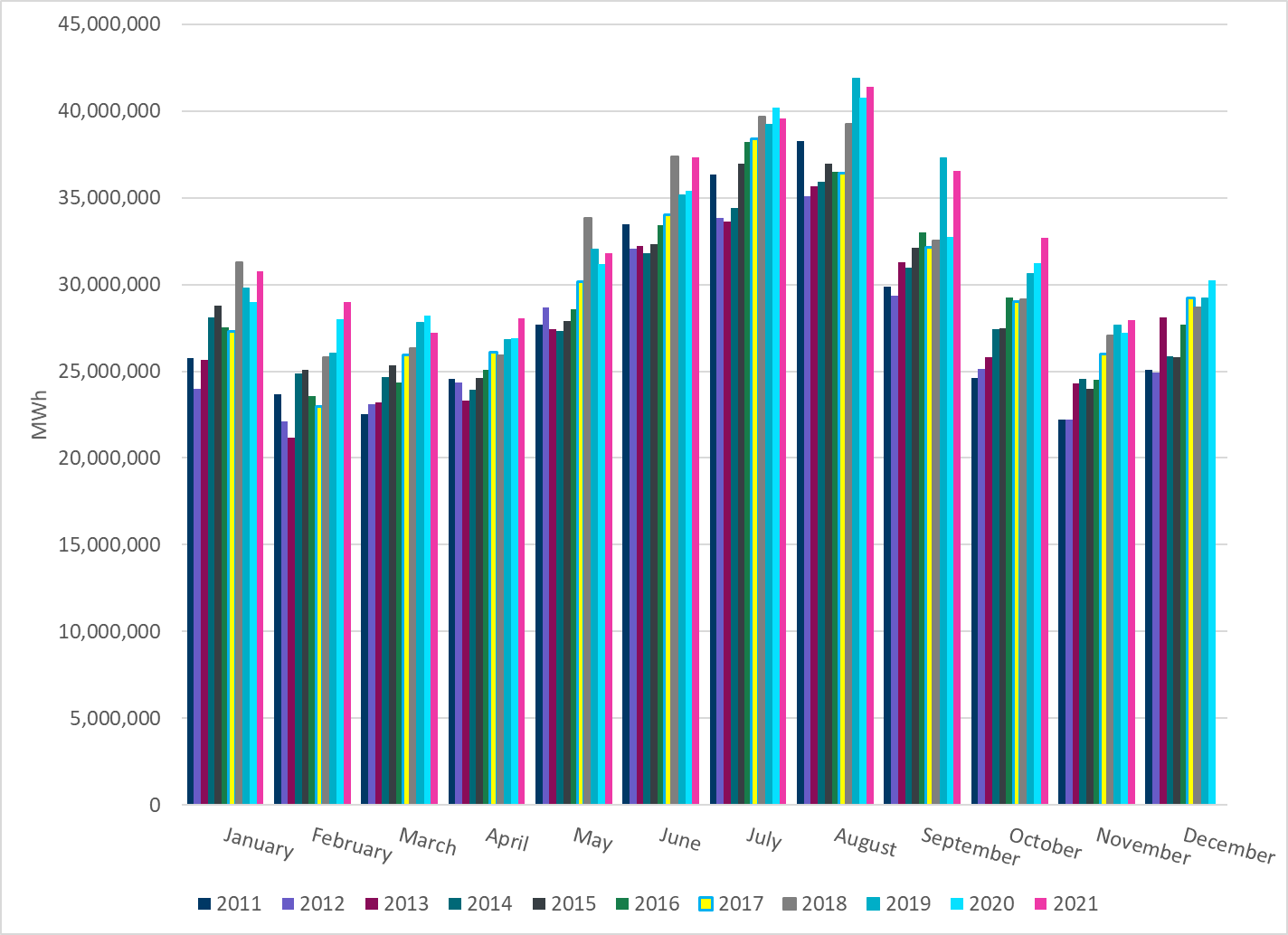 [Speaker Notes: 27,968,176MWh]
ERCOT Total Energy from Wind Generation
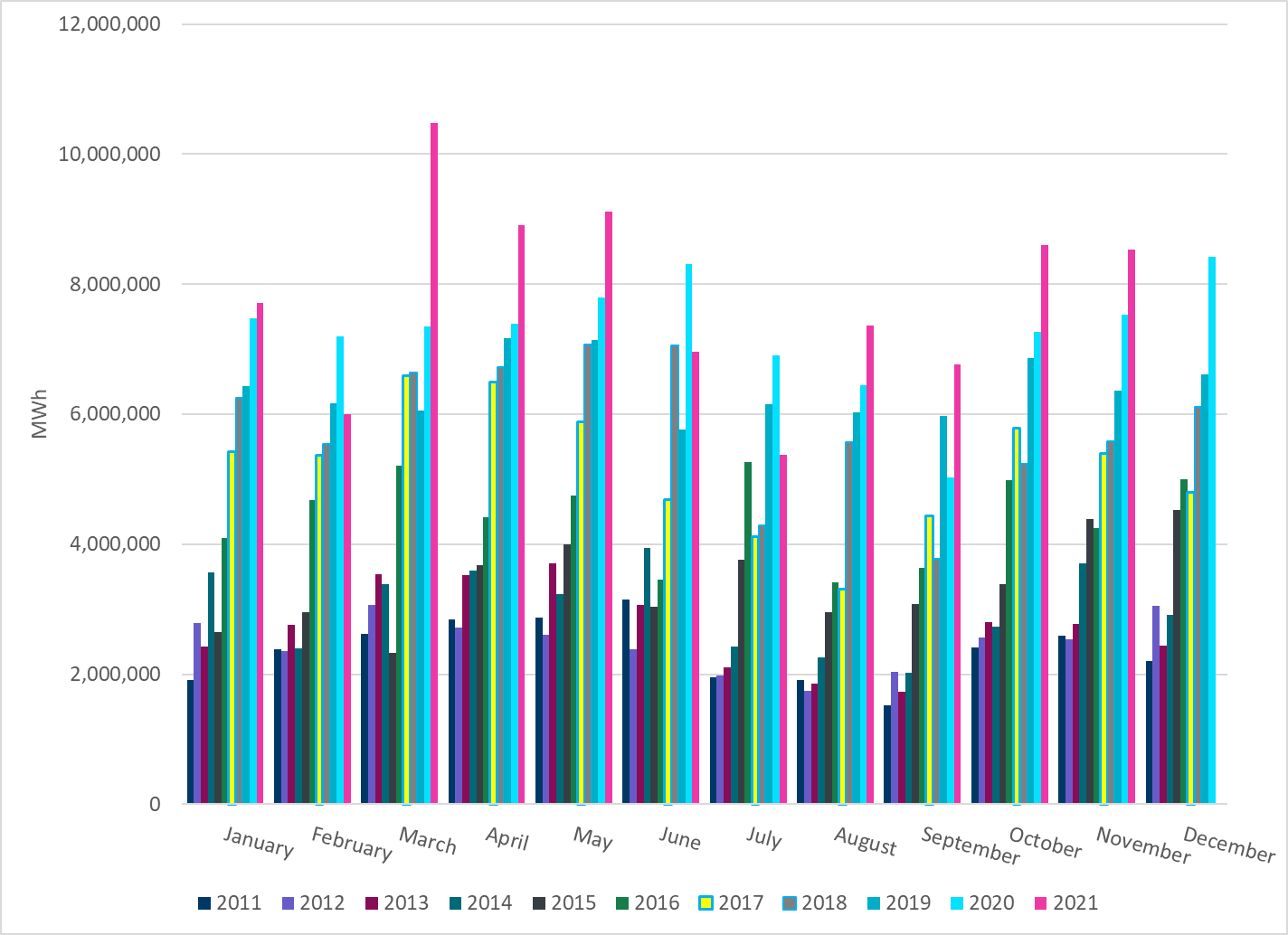 [Speaker Notes: 8,537,442  MWh]
ERCOT % Energy from Wind Generation
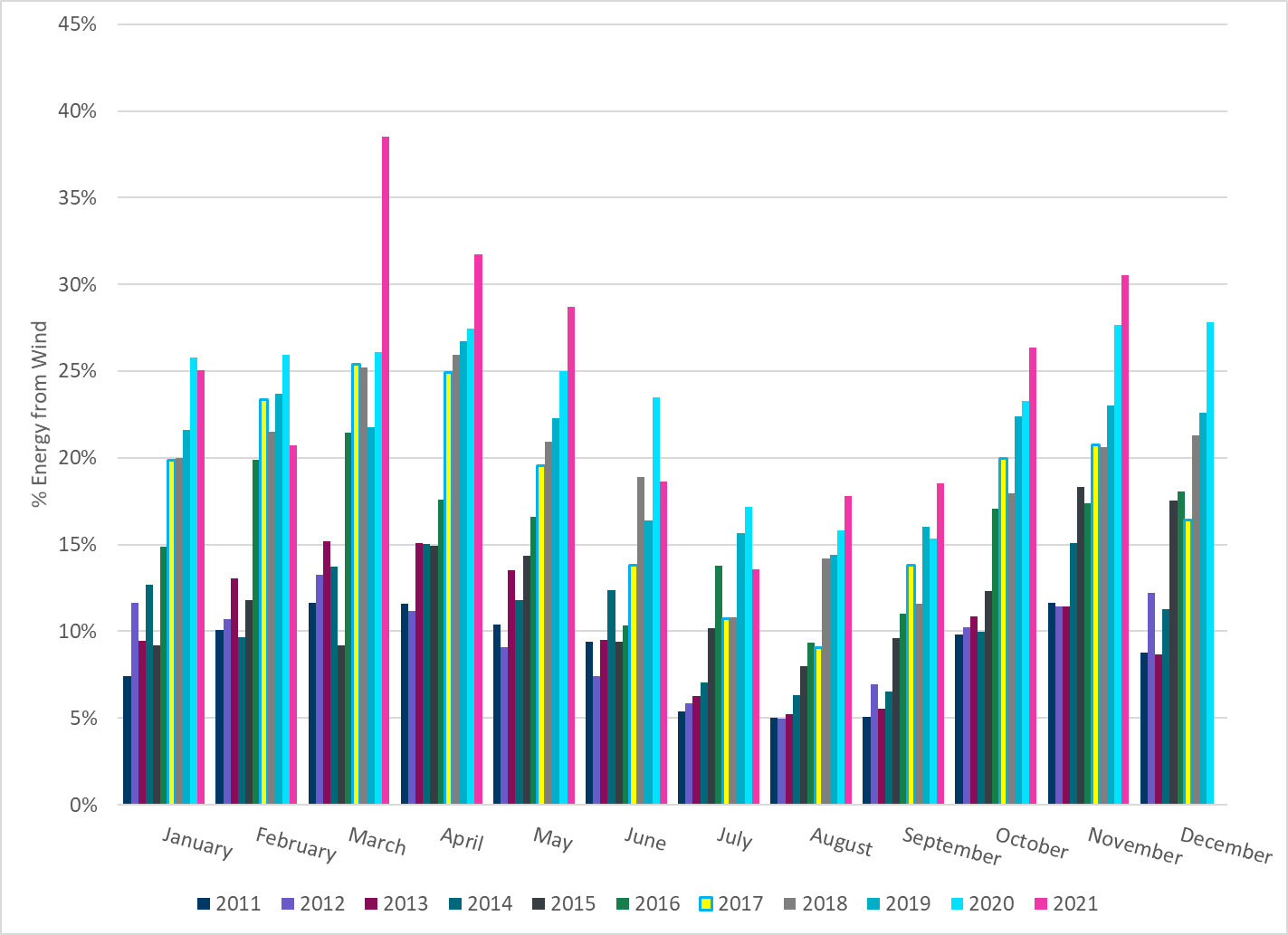 [Speaker Notes: 30.53%]
ERCOT Total Energy from Solar Generation
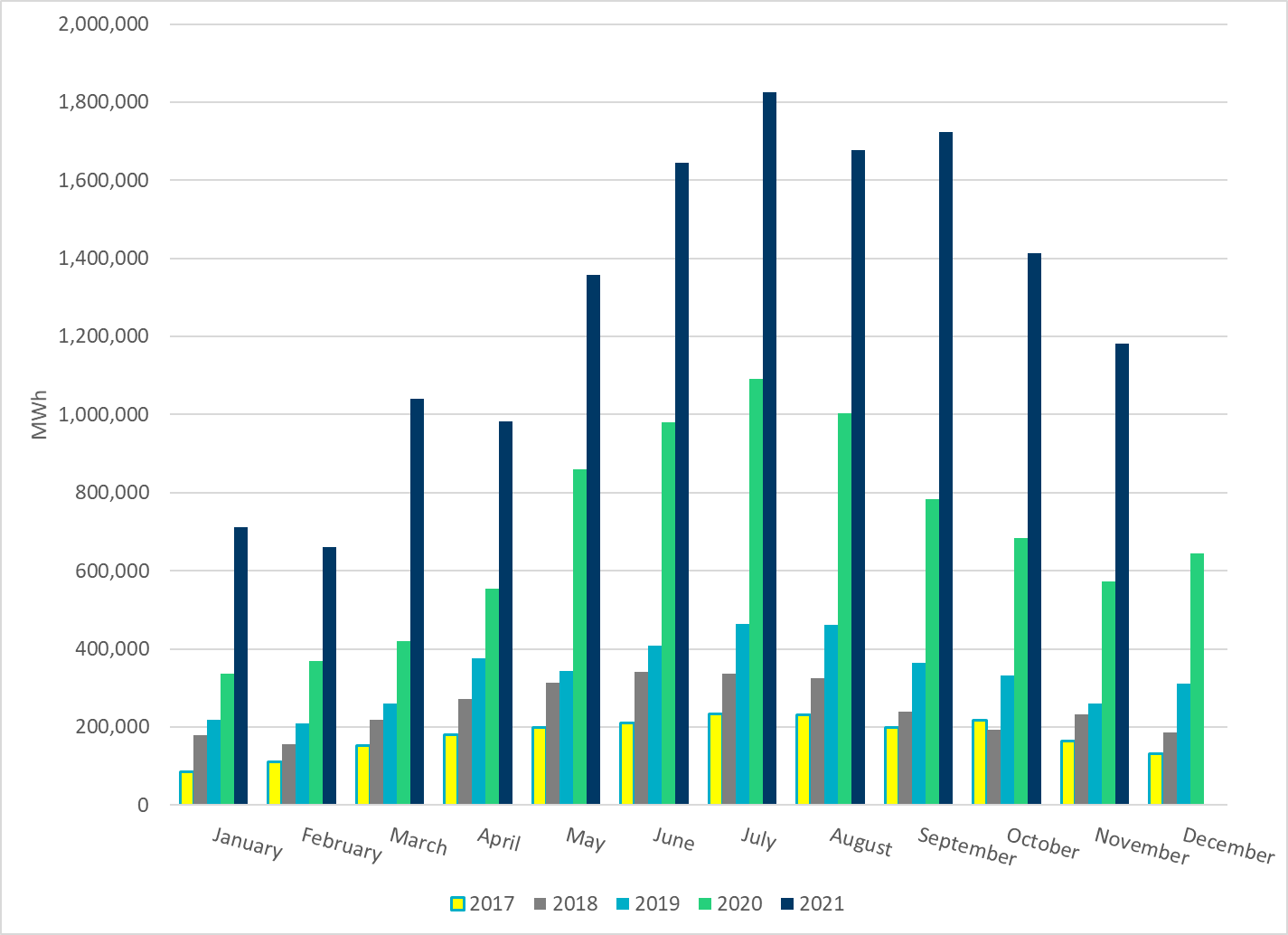 [Speaker Notes: 1,182,376 MWh]
ERCOT % Energy from Solar Generation
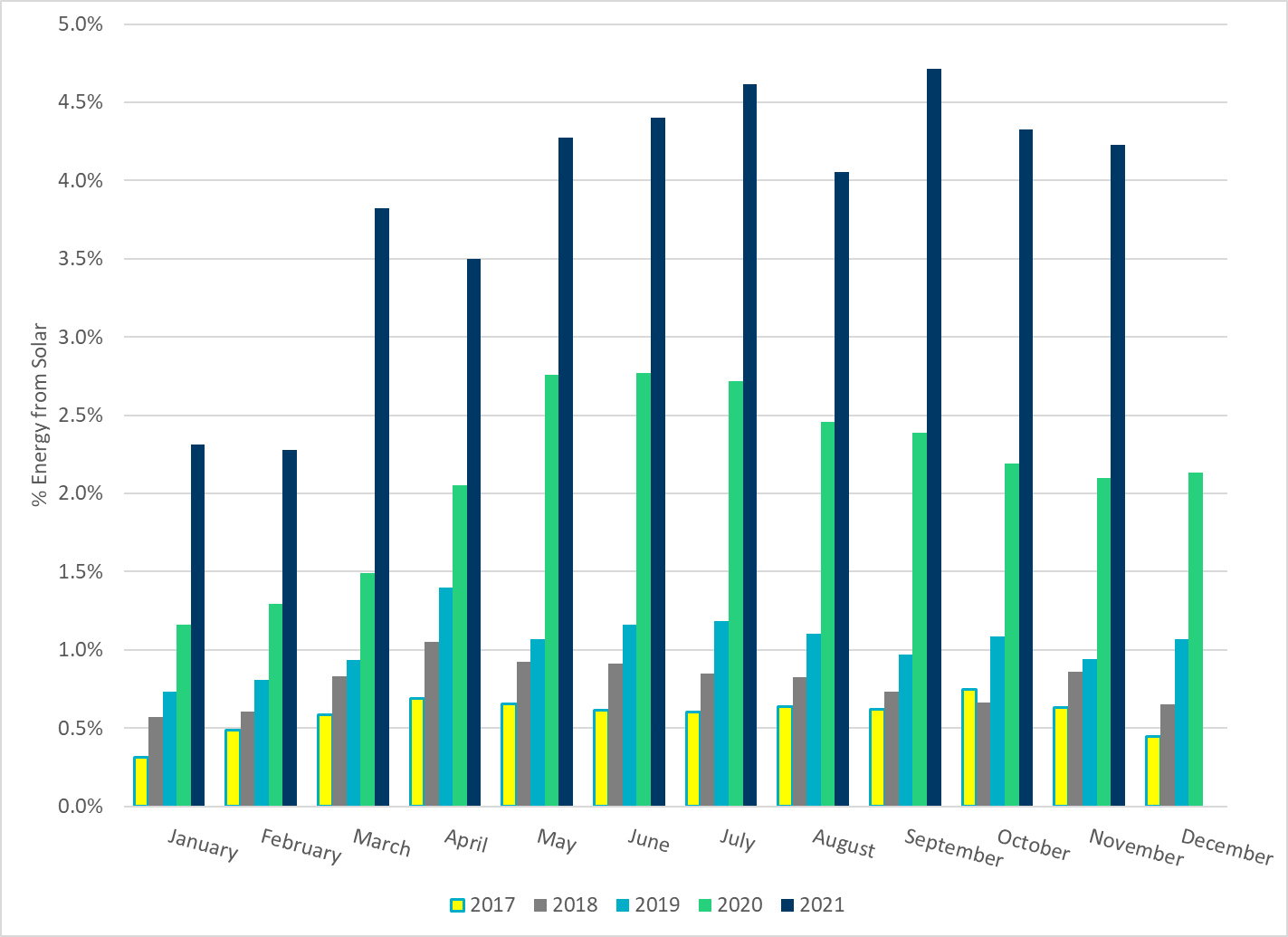 [Speaker Notes: 4.23%]